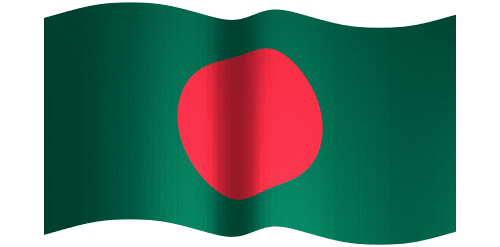 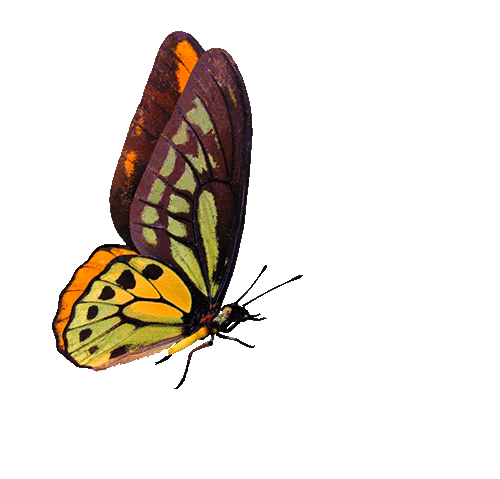 আজকের ক্লাশে সবাইকে
স্বাগতম
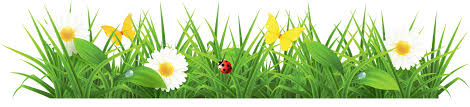 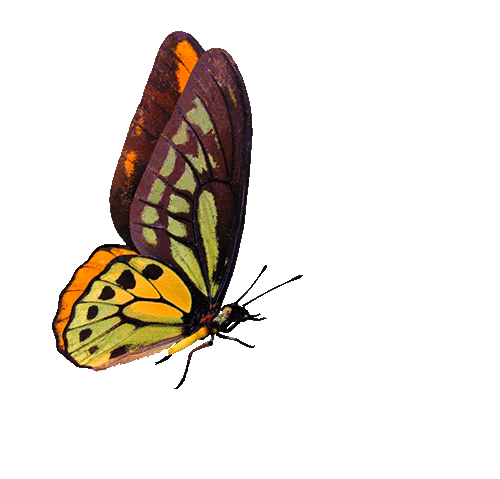 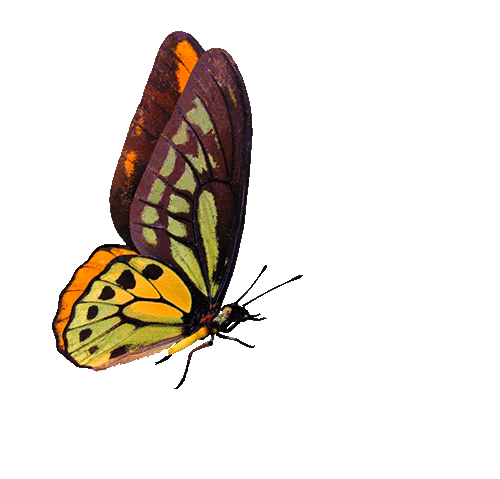 পরিচিতি
পাঠ পরিচিতি
উপস্থাপনায়
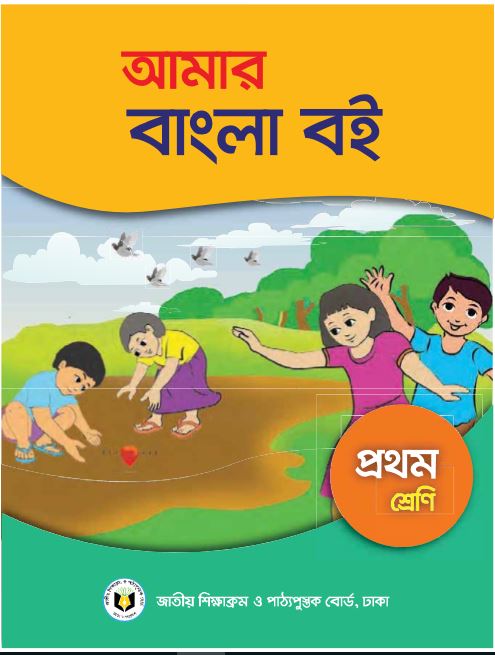 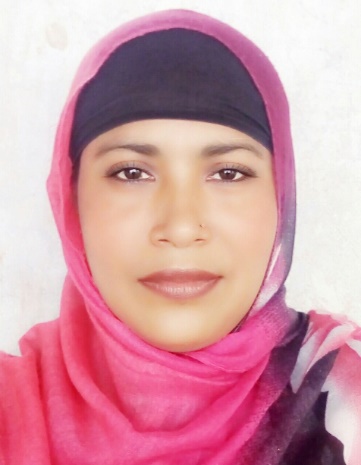 নার্গিস আক্তার 
সহকারি শিক্ষক
ফজু খলিফা কান্দি সরকারি প্রাঃ বিদ্যালয়।
শিবচর, মাদারিপুর।
 nargisat1981@gmail.com
শ্রেণিঃ প্রথম
বিষয়ঃ বাংলা
পাঠ: ৮ (বর্ণ শিখি), পৃষ্ঠা নং-১১
সময়ঃ ৪৫ মিনিট
বাড়িতে পোষা হয় এমন কিছু প্রাণির নাম বল
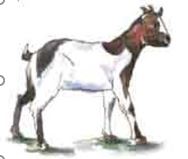 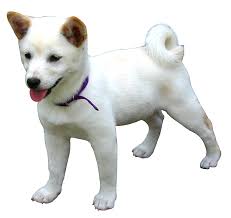 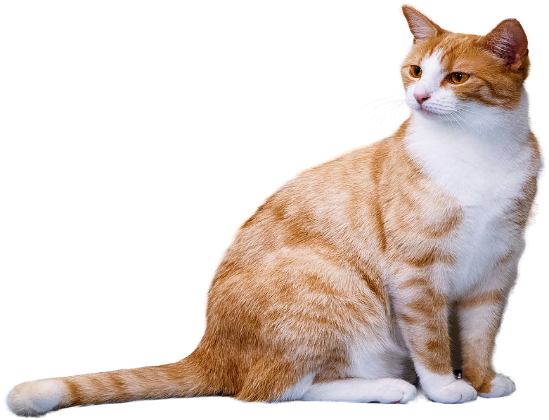 অজ/ছাগল
বিড়াল
কুকুর
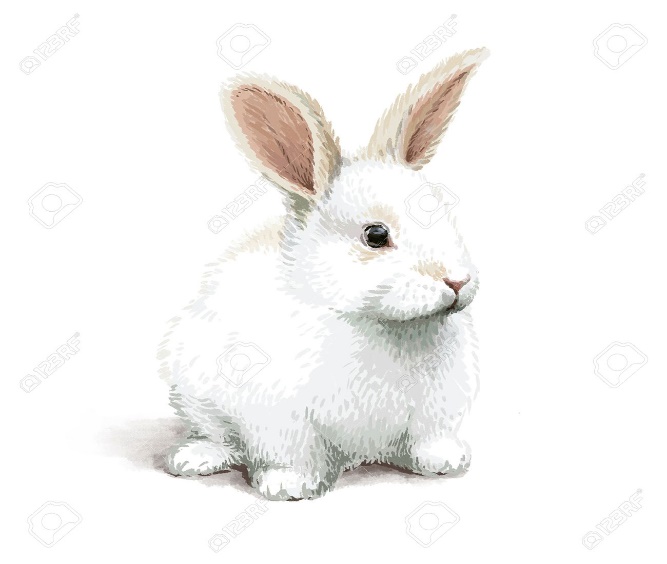 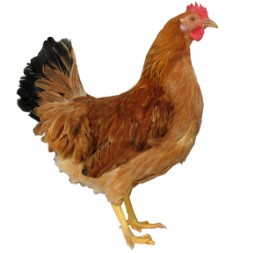 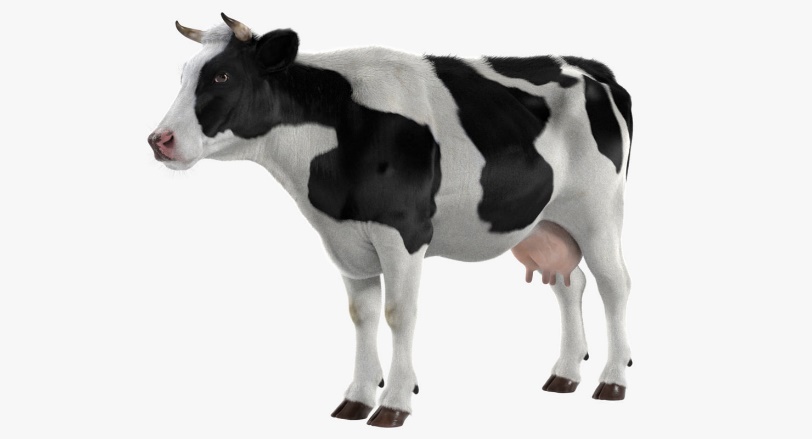 খরগোশ
মুরগি
গরু
বাড়িতে খাওয়া হয় এমন কিছু ফলের নাম বল
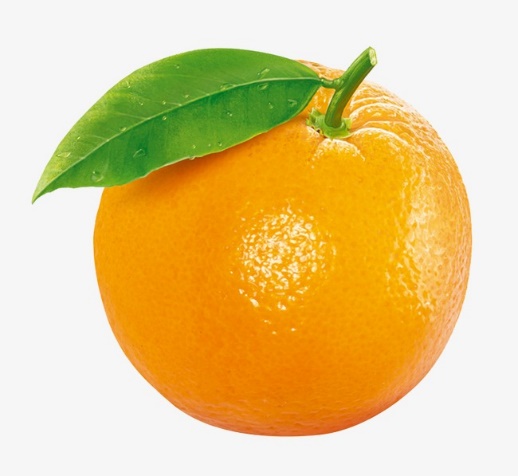 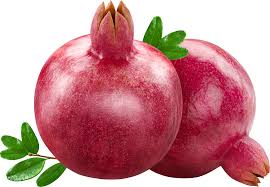 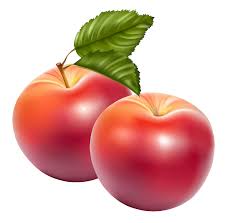 আপেল
আনার
কমলা
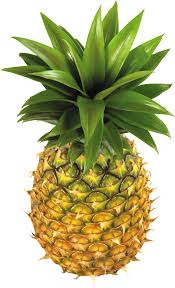 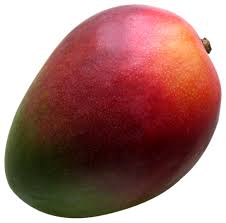 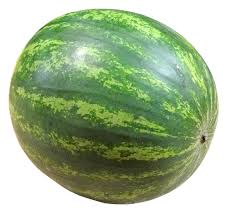 তরমুজ
আনারস
আম
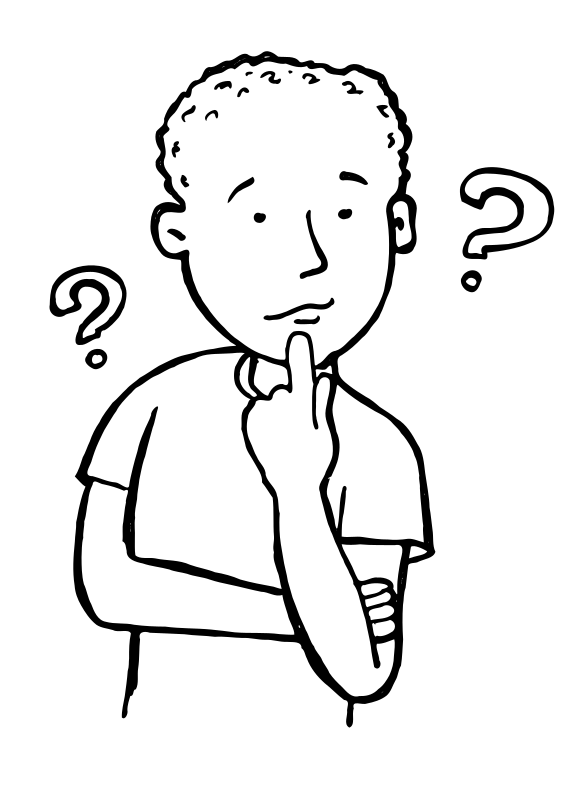 চল একটি গল্প শুনি
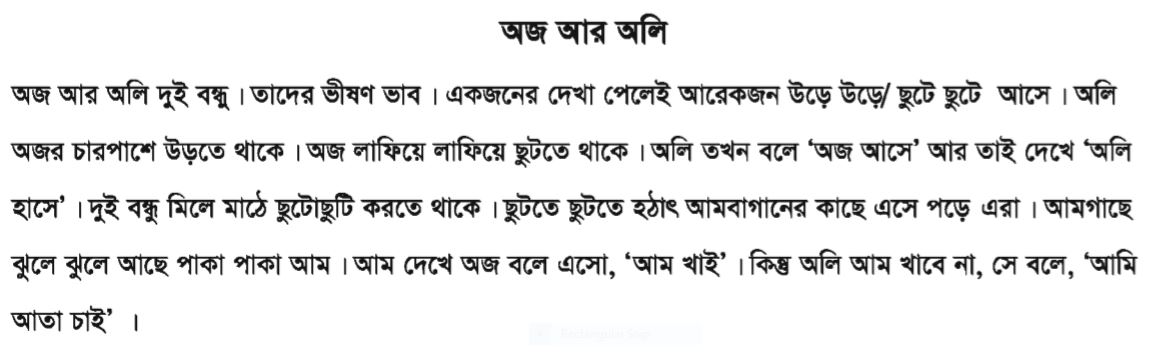 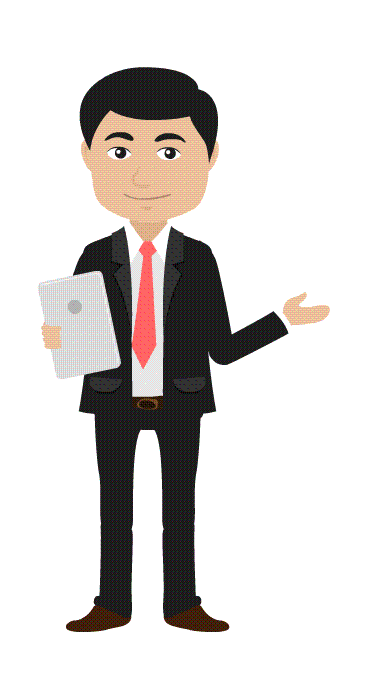 আজকের পাঠঃ
 বর্ণ শিখি
অ,আ
শিখনফল
শোনাঃ১.১.১ বাক্যে ও শব্দে ব্যবহ্নত বর্ণমালা ধ্বণি মনোযোগ সহকারে  শুনবে ও মনে রাখবে
বলাঃ ১.১.১ বাক্যে ও শব্দে ব্যবহ্নত বাংলা বর্ণমালার ধ্বণি স্পষ্ট ও শুদ্ধ উচ্চারণে বলতে পারবে।
ছবিটিতে আমরা কি দেখছি?
অ
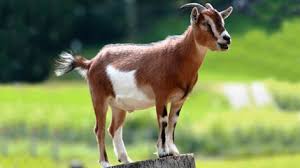 অজ
অজ আসে।
ছবিটিতে আমরা কি দেখছি?
অ
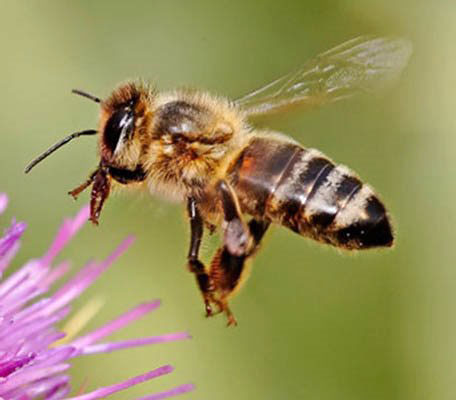 অলি
অলি হাসে
ছবিটিতে আমরা কি দেখছি?
আ
আম
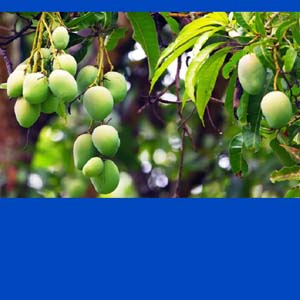 আম খাই
ছবিটিতে আমরা কি দেখছি?
আ
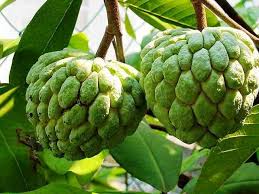 আতা
আতা চাই
পাঠ্যবই সংযোগ
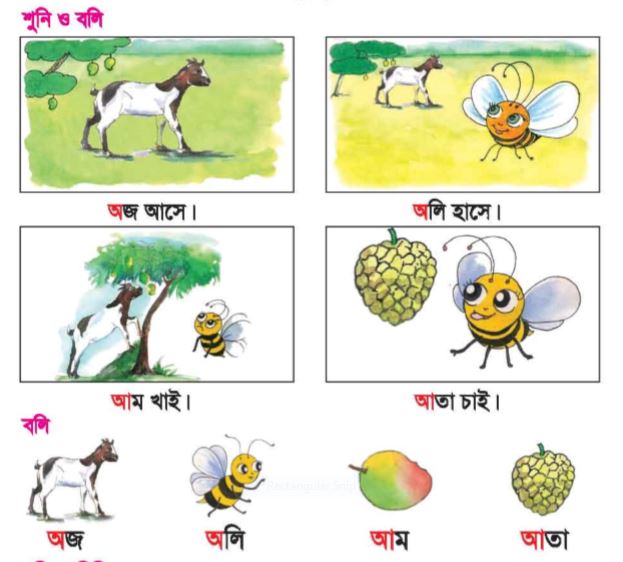 তোমরা বাংলা বইয়ের ১1 নং পৃষ্ঠা খোল।  আমার সাথে জোড়ে জোড়ে পড়বে।
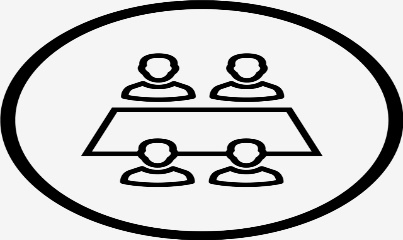 জোড়ায় কাজ
শিক্ষার্থীরা অ,আ বর্ণদুটি একে অপরকে জোড়ে জোড়ে বলবে।
ছবি দেখে বর্ণ মিল কর ও বর্ণ থেকে শব্দ বের কর।
একক কাজ
অ
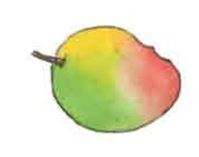 আম-আ-ম
আ
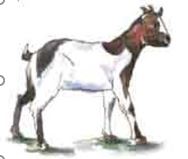 অজ-অ-জ
আ
অলি-অ-লি
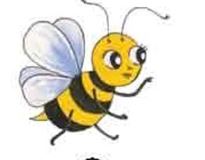 অ
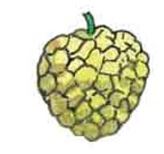 আতা-আ-তা
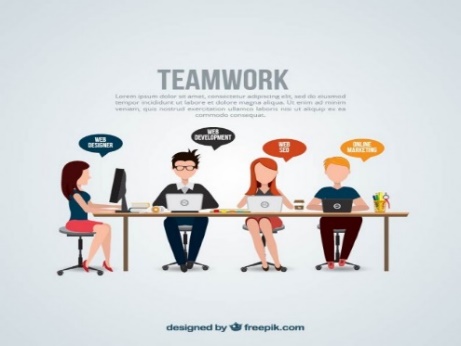 বর্ণ দ্বারা ১ টি করে শব্দ বল
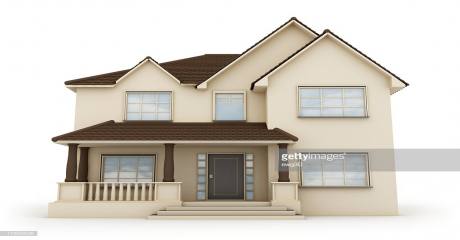 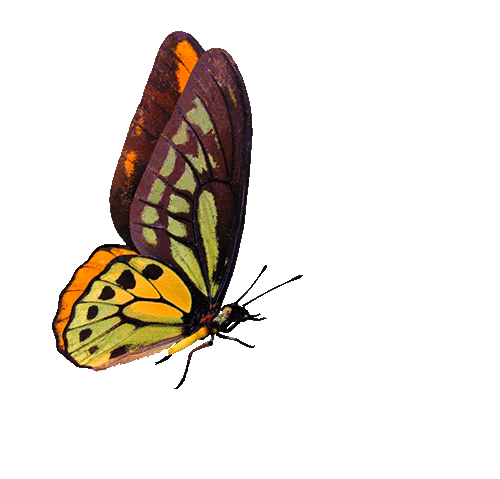 বর্ণটি দিয়ে বাড়িতে কি আছে 
তা দেখে আসবে।
আ
ধন্যবাদ  সবাইকে
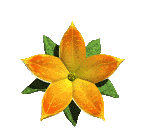 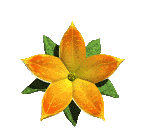 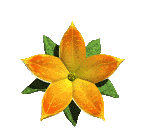 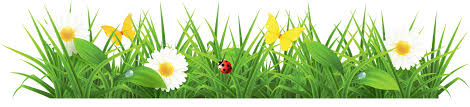 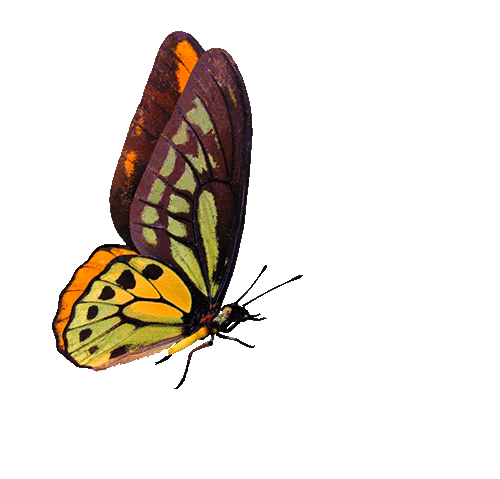 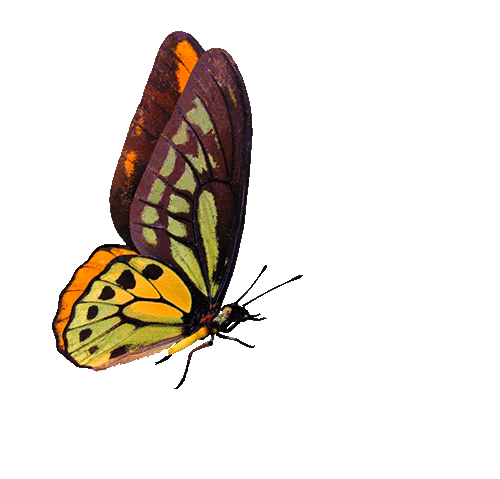 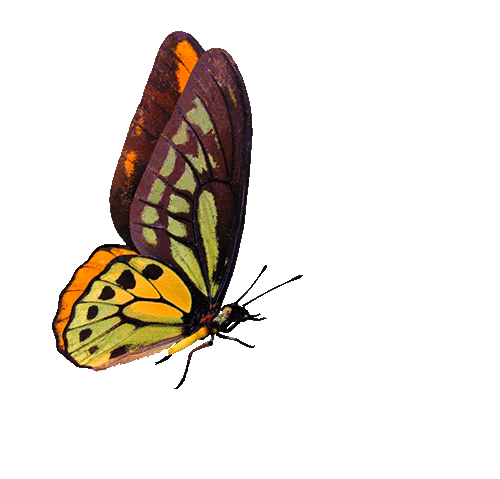 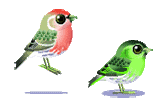